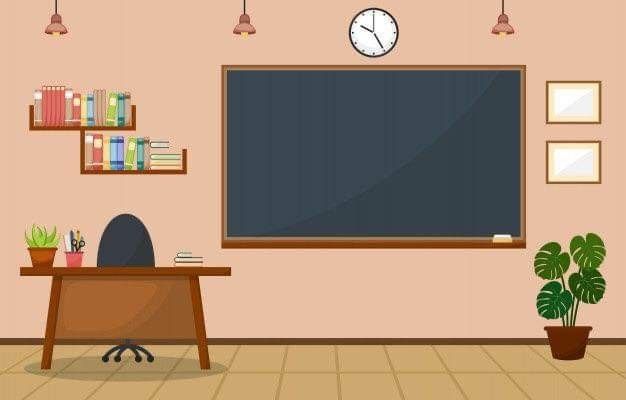 Objetivo
Identificar los valores que dan identidad a nuestro país Chile
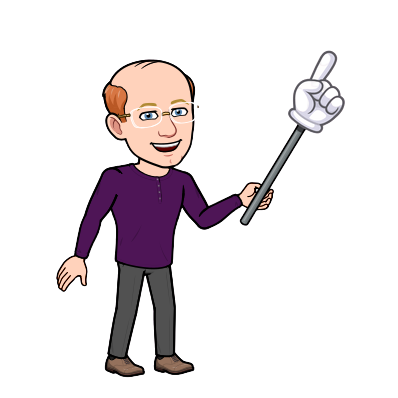 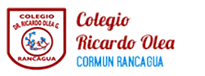 CONVIVENCIA ESCOLAR
Profesor: 
Jorge Castillo
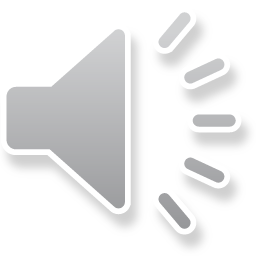 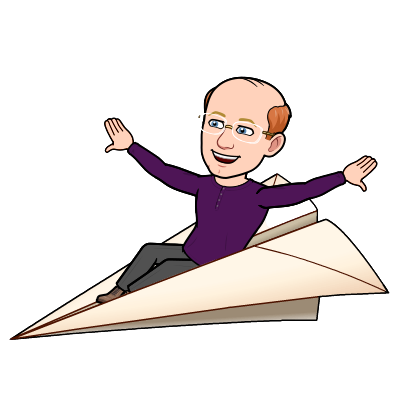 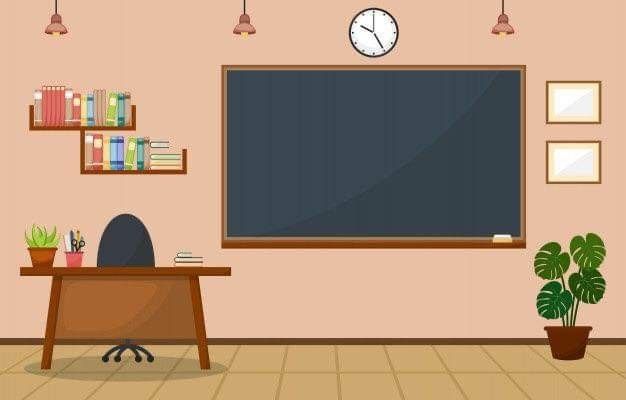 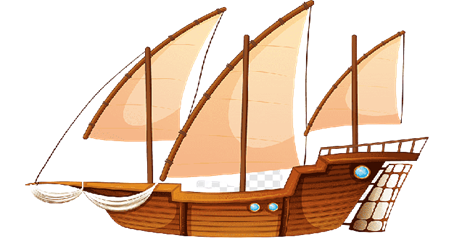 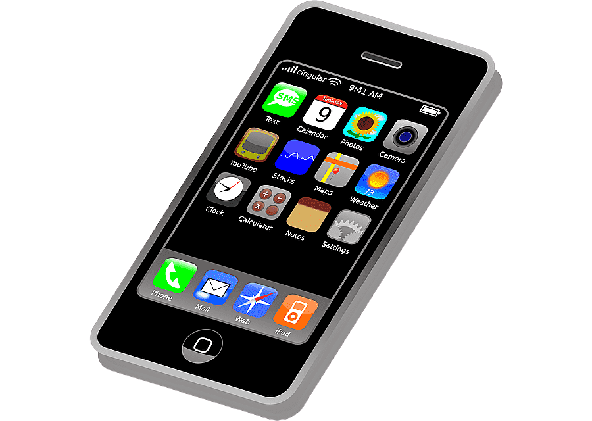 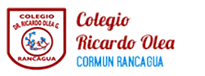 CONVIVENCIA ESCOLAR
Profesor: 
Jorge Castillo
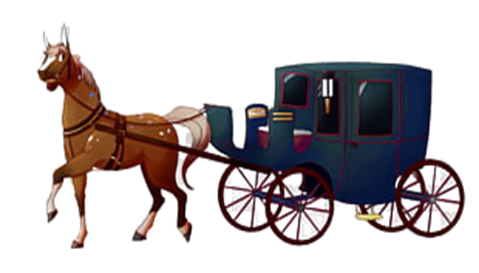 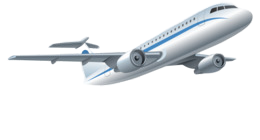 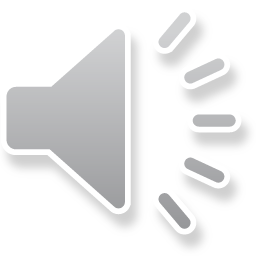 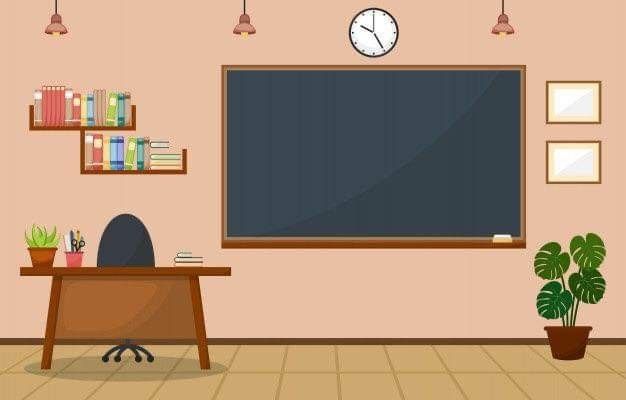 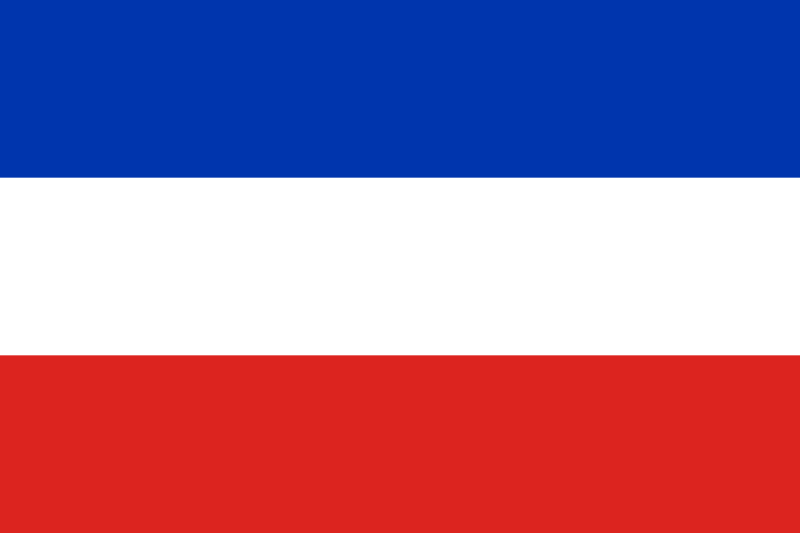 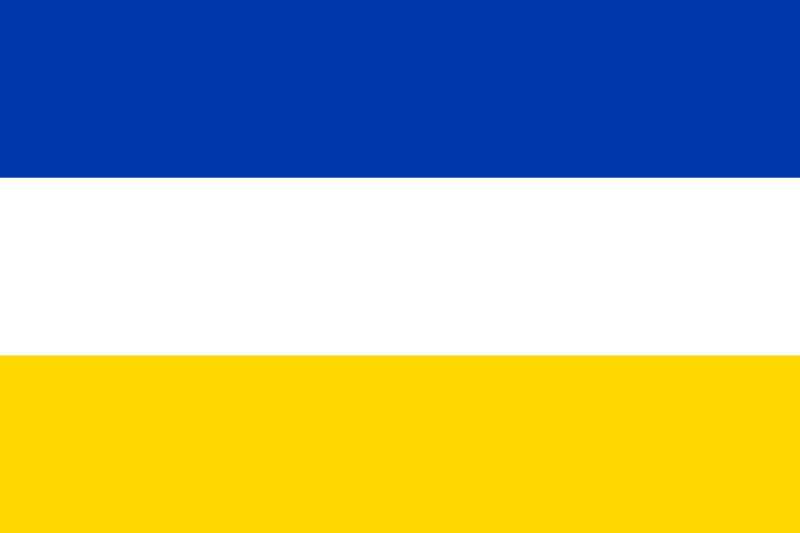 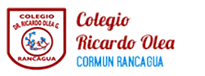 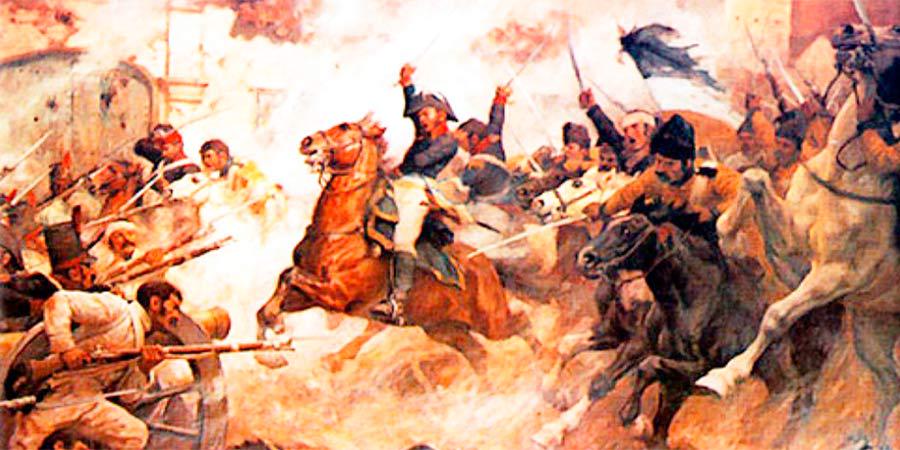 CONVIVENCIA ESCOLAR
Profesor: 
Jorge Castillo
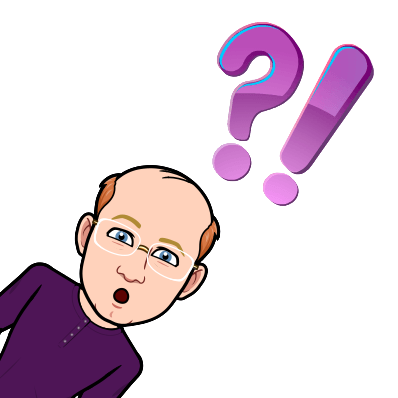 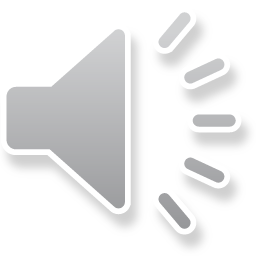 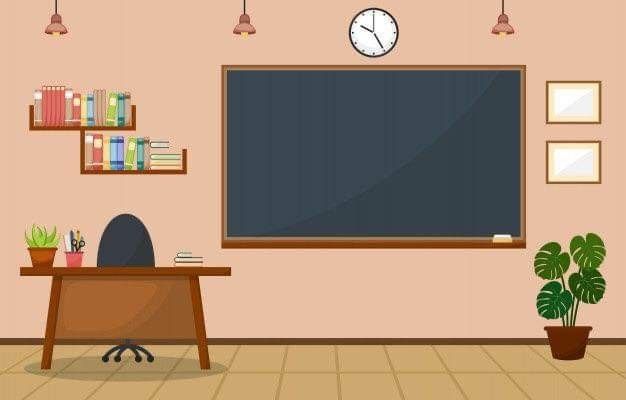 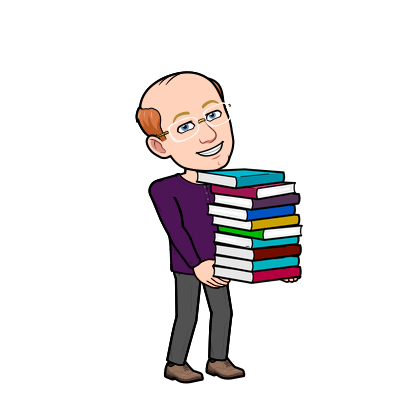 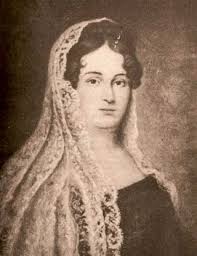 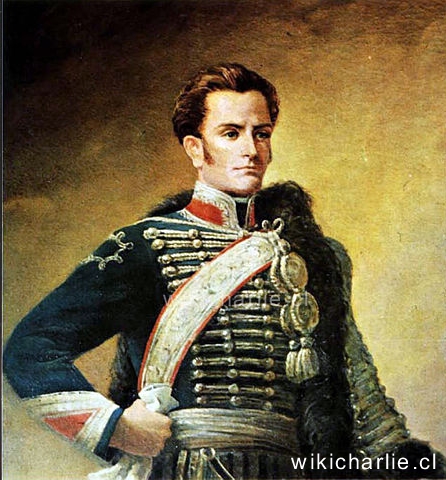 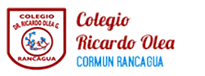 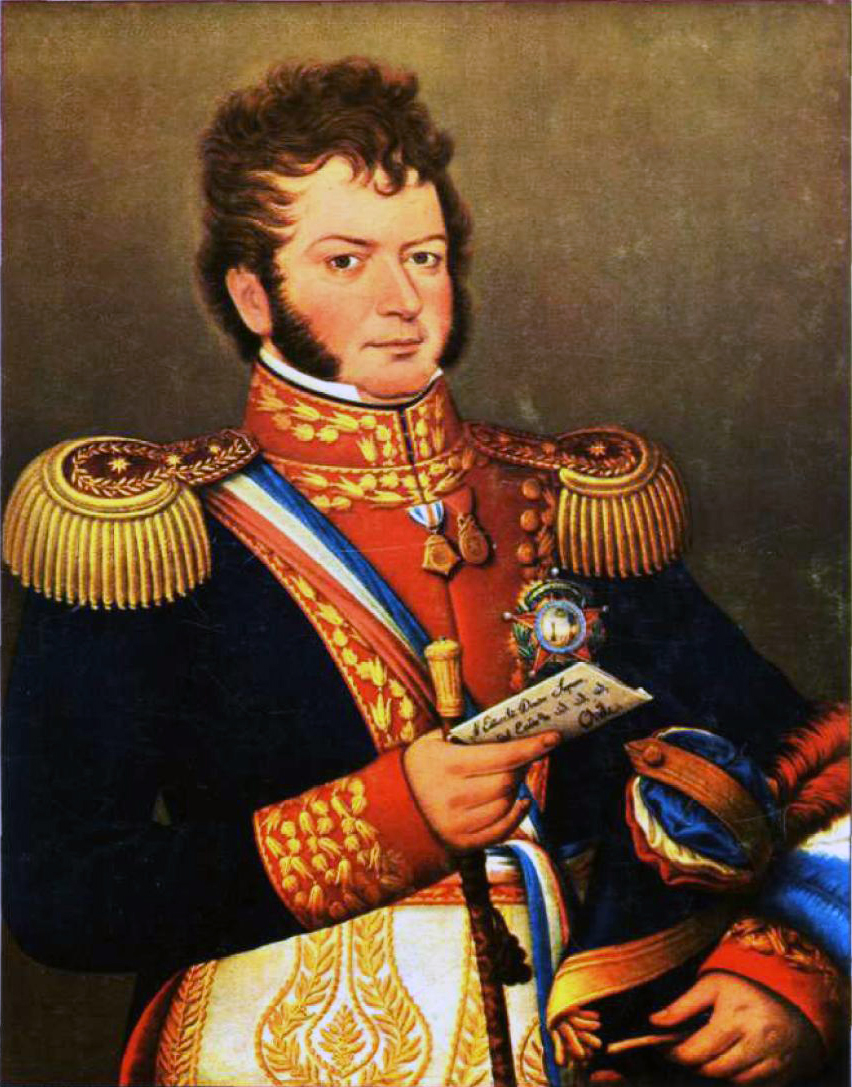 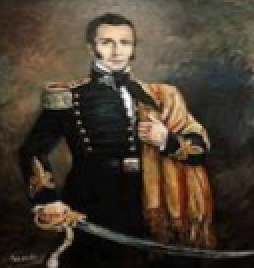 CONVIVENCIA ESCOLAR
Profesor: 
Jorge Castillo
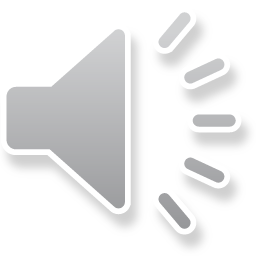 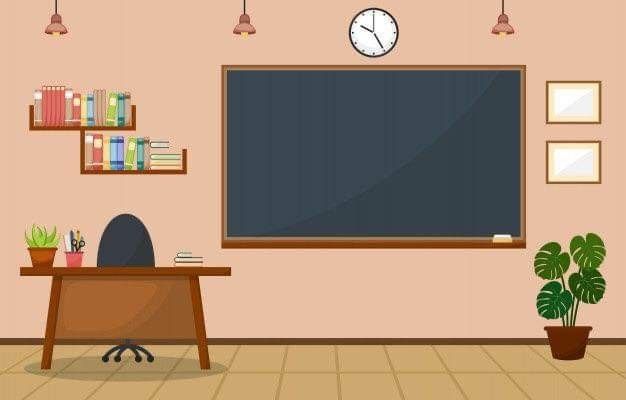 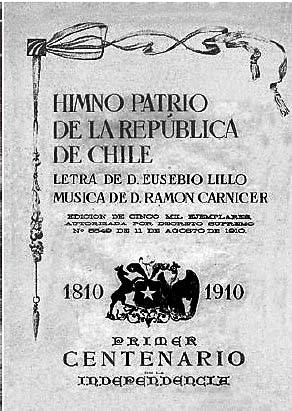 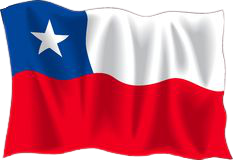 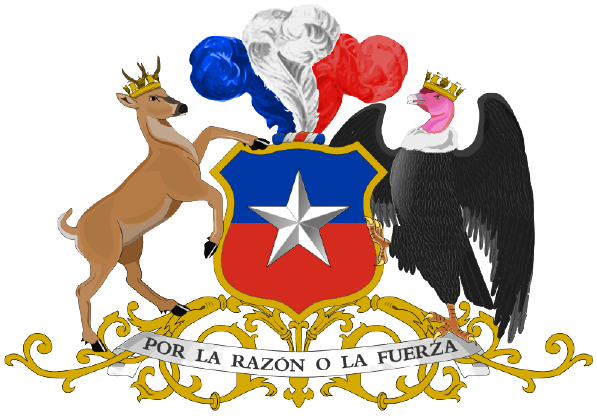 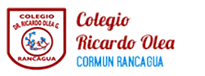 CONVIVENCIA ESCOLAR
Profesor: 
Jorge Castillo
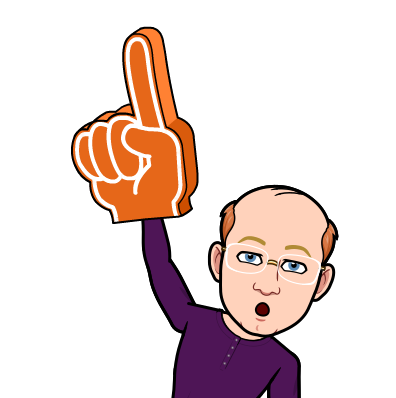 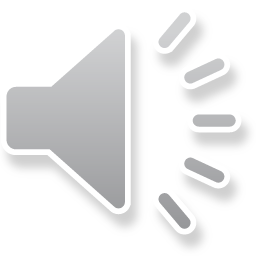 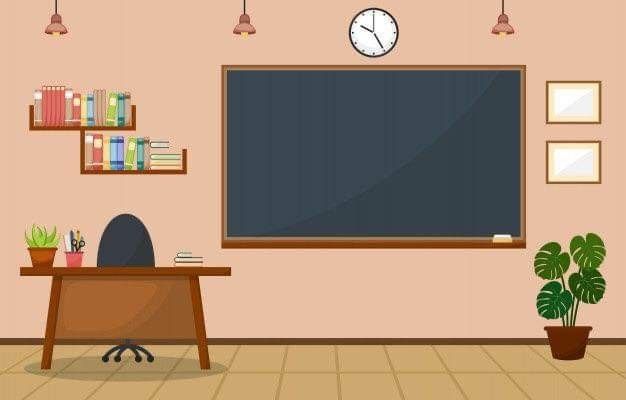 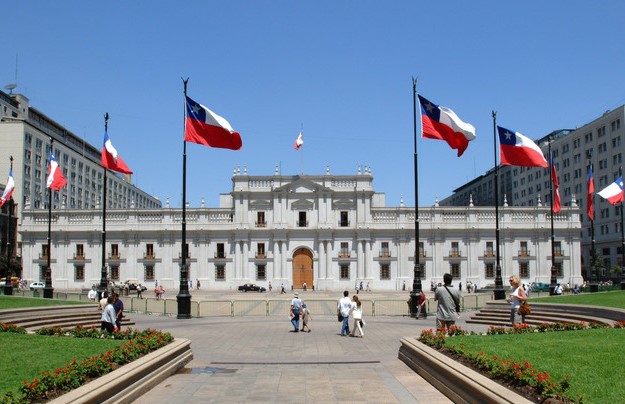 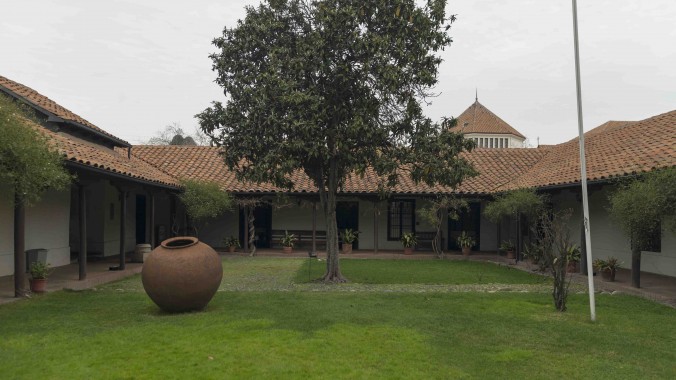 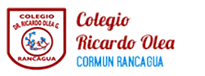 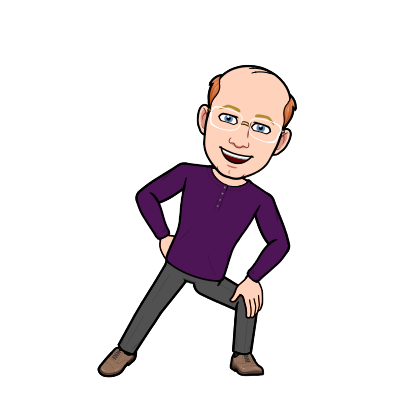 CONVIVENCIA ESCOLAR
Profesor: 
Jorge Castillo
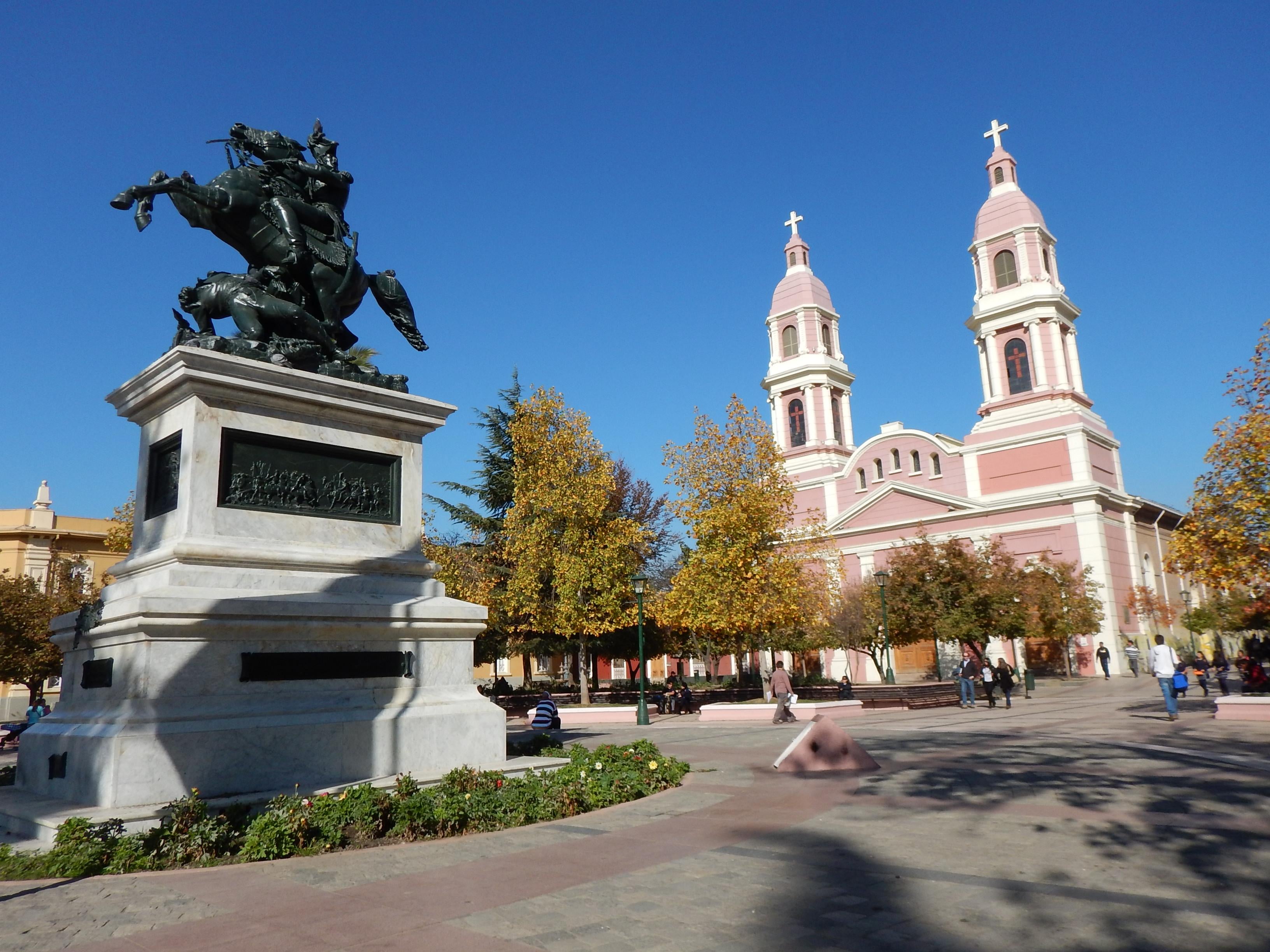 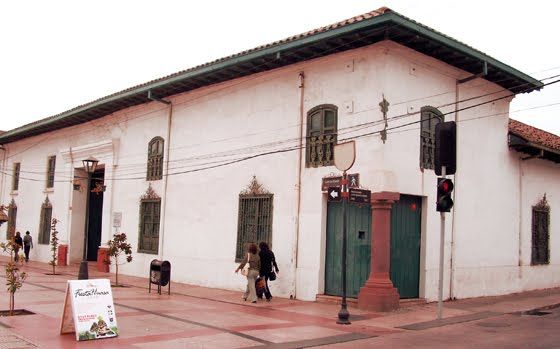 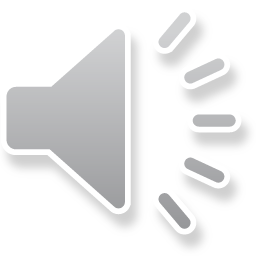